Муниципальное казённое дошкольное образовательное 
учреждение детский сад общеразвивающего вида № 1
Один дома
Презентация для детей старшего дошкольного возраста
Составила воспитатель
Лидяева Ольга Владимировна
г.Узловая Тульской области
2019 г.
Есть в квартире много скляночек,Разных тюбиков и баночек.В них хранятся средства разные,Даже иногда опасные.
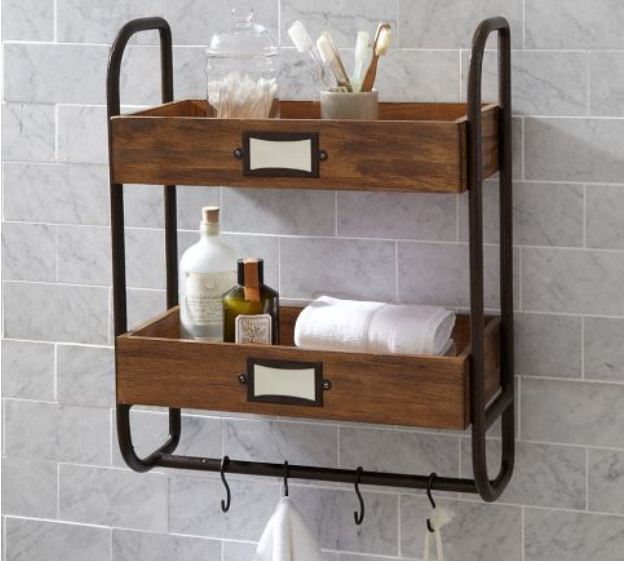 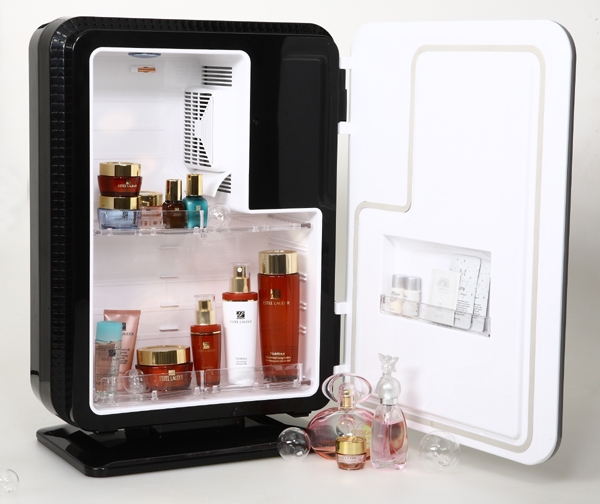 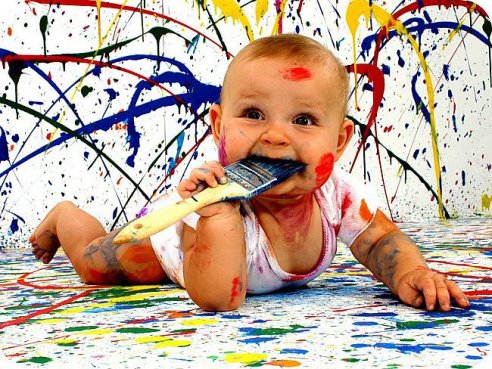 Краски, пасты и таблеточкиВ рот тащить не надо, деточки.Отравленье обеспеченоИ здоровье изувечено!
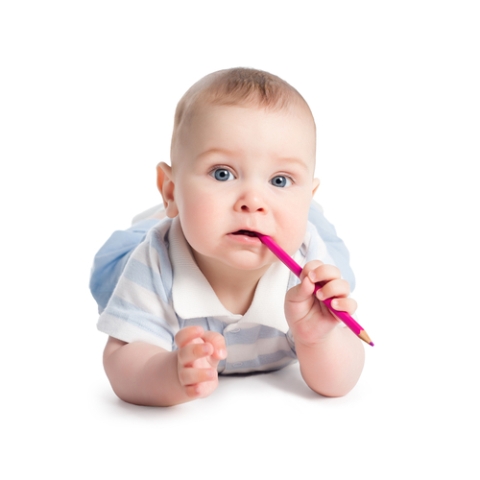 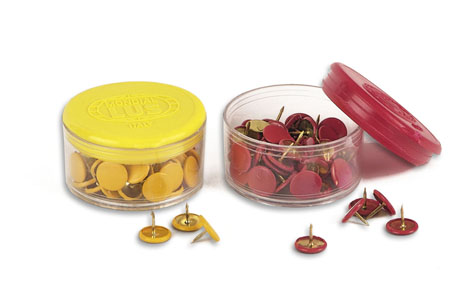 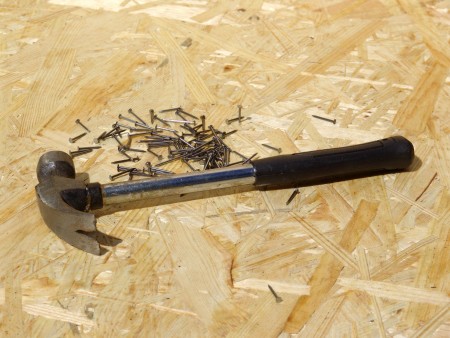 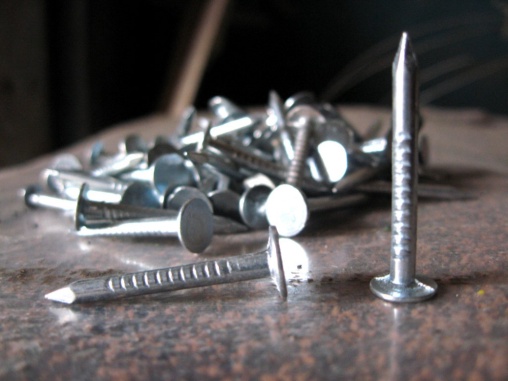 Если кнопки из коробкиРазлетелись – собери,
Если гвозди на дорогеТы увидел – подбери!
Эти острые предметыНе бросайте на полу.Сам наступишь незаметно –С раной поведут к врачу!
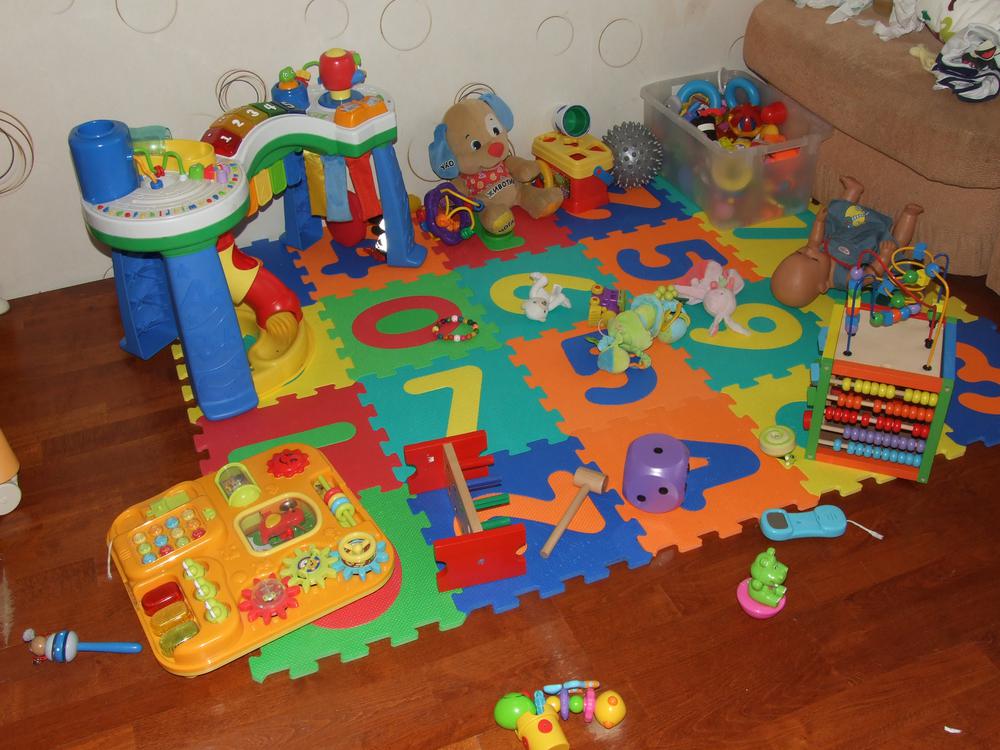 Игрушек много у меня –Я их не убираю.Хотя они уже два дняВсем проходить мешают!
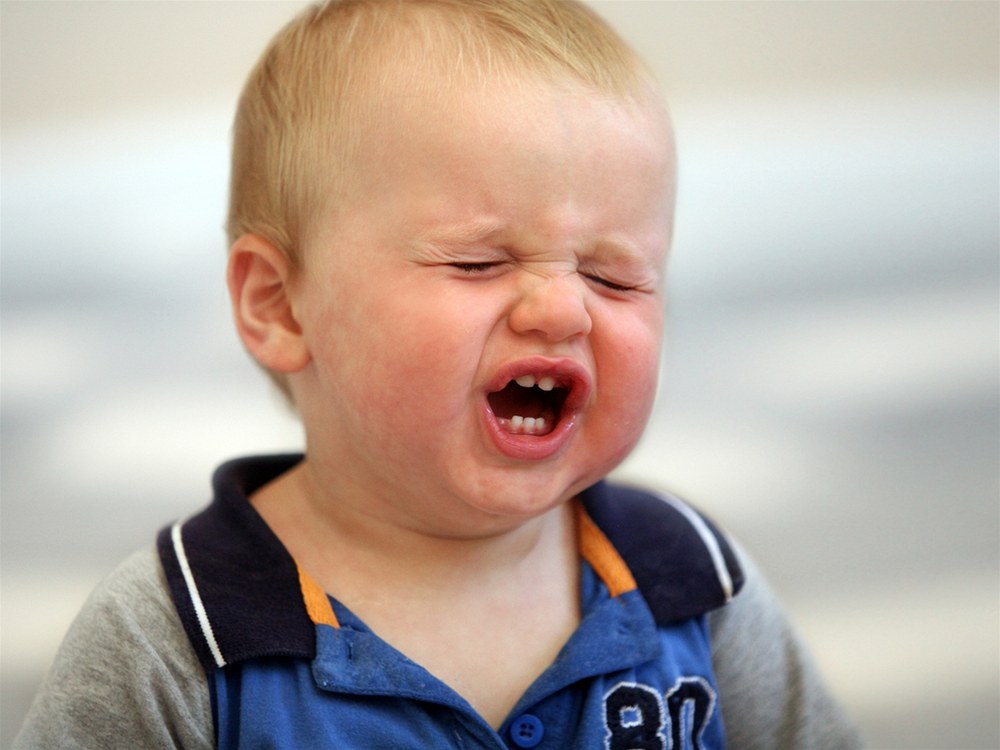 И что же вышло? – Сам упал,И было очень больно!С тех пор я убираться стал - И все теперь довольны!.
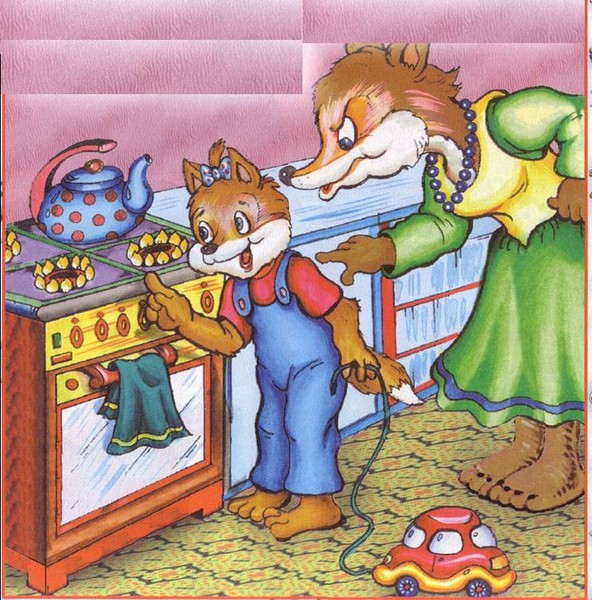 На кухне газ у нас горит,Меня он манит, как магнит.Как мама, я хочу уметьВсе ручки на плите вертеть.
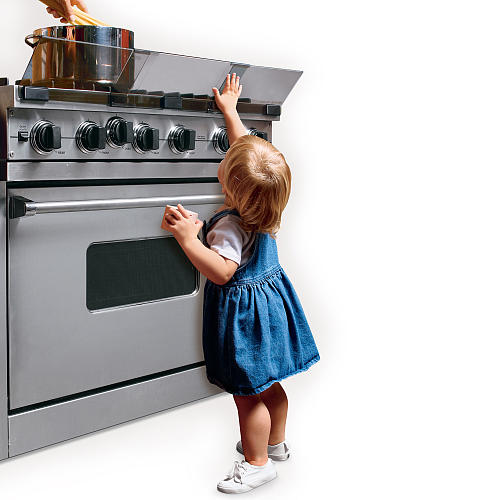 Но мама строго мне сказала:К плите чтоб руки не совала!И к газу ты не подходи –Сперва немного подрасти
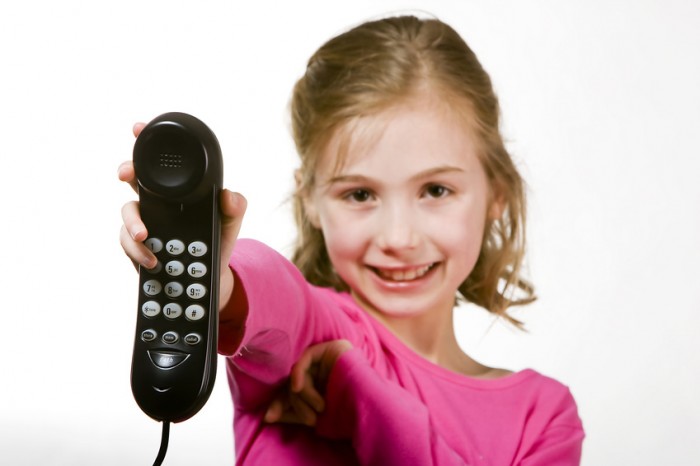 Если телефон звонит,Кто-то в трубку говорит:Как тебя зовут, малыш?Дома с кем сейчас сидишь?
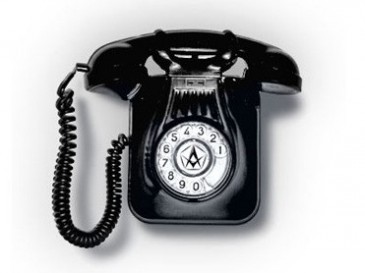 Если взрослых дома нет,Не веди ни с кем бесед,До свидания! – скажи,Быстро трубку положи.
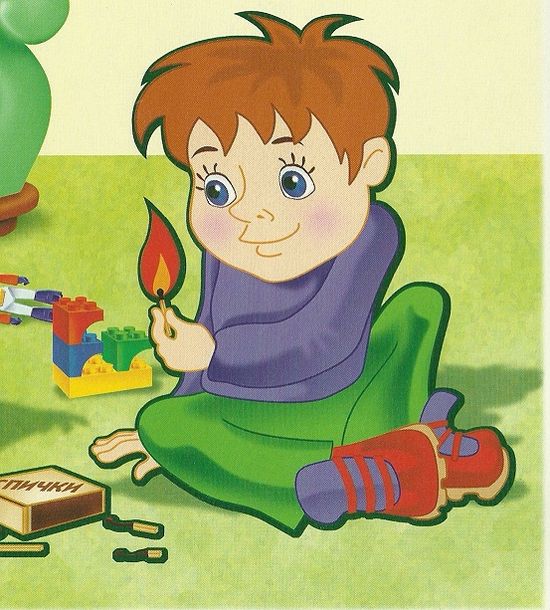 Я спичек коробок нашёлИ высыпал его на пол,Хотел устроить фейерверк –Всё полыхнуло, свет померк!
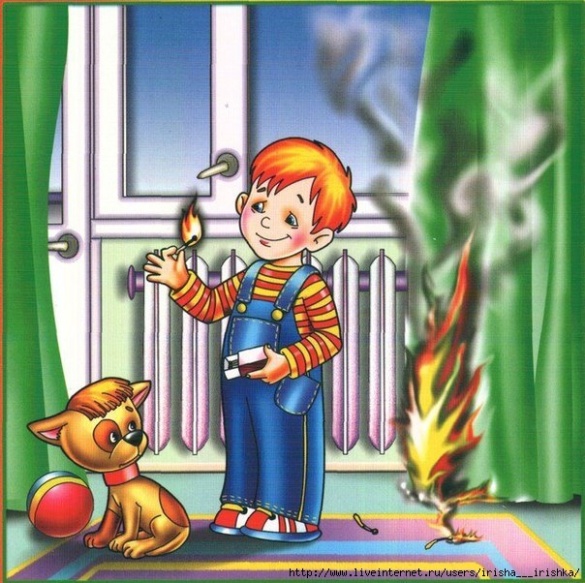 Я слышу крики, шум воды…Как много от огня беды!Хочу напомнить всем, друзья:Играть со спичками нельзя!!!
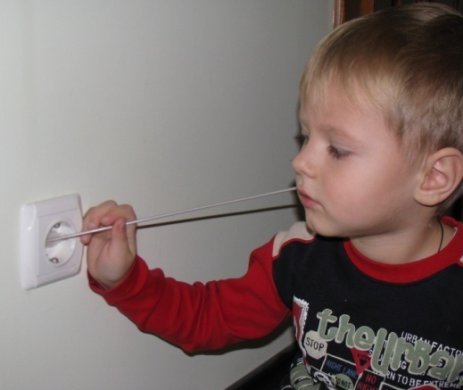 Ты, малыш, 
запомнить должен:Будь с розеткой 
осторожен!С ней никак 
нельзя играть,Гвоздики в неё 
совать.Дело кончится 
бедой –Ток в розетке 
очень злой!!!
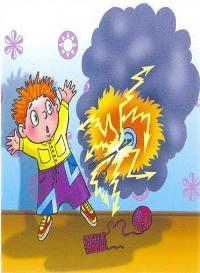 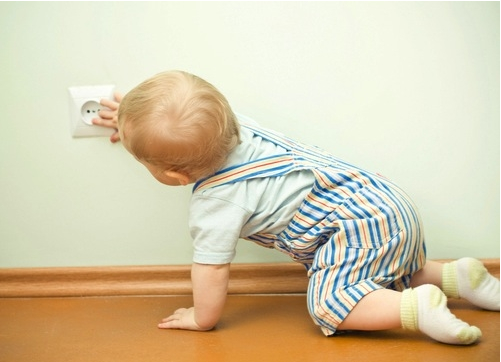 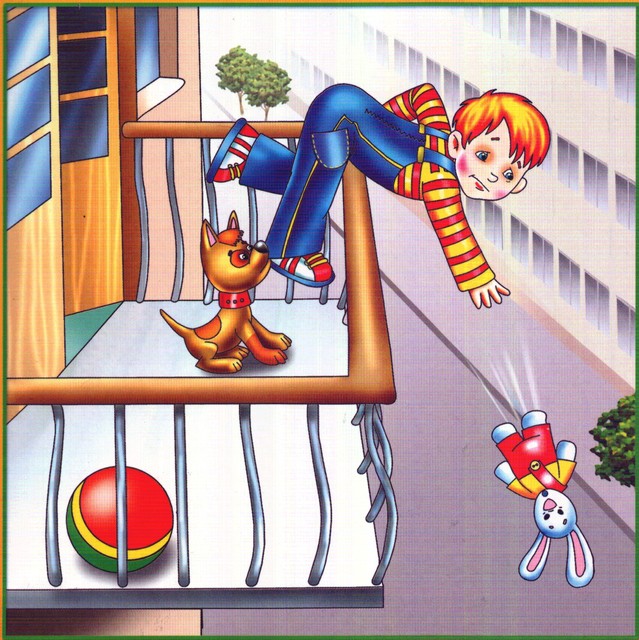 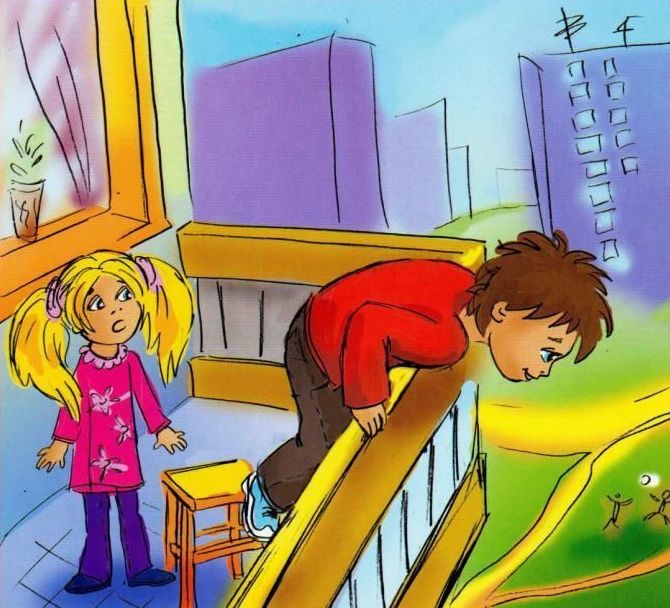 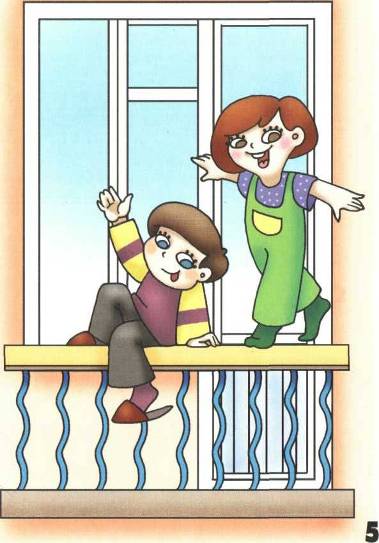 Выйдешь на балкон – так знай:
Там на стулья не вставай!
Это может быть опасно –
Падать сверху так ужасно!
На перила не взбирайся,
Низко не перегибайся –
Будет сложно удержаться…
Ты ж не хочешь вниз сорваться?
Если в дверь звонит звонок
Посмотри сперва в глазок,
Кто пришёл к тебе, узнай,
Но чужим не открывай!
А не станут отвечать – 
Дверь не вздумай открывать!
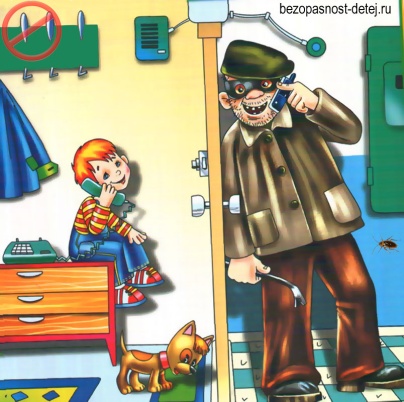 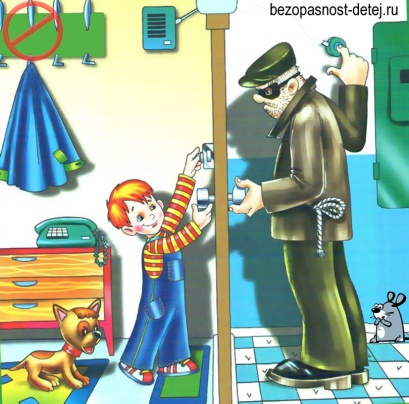 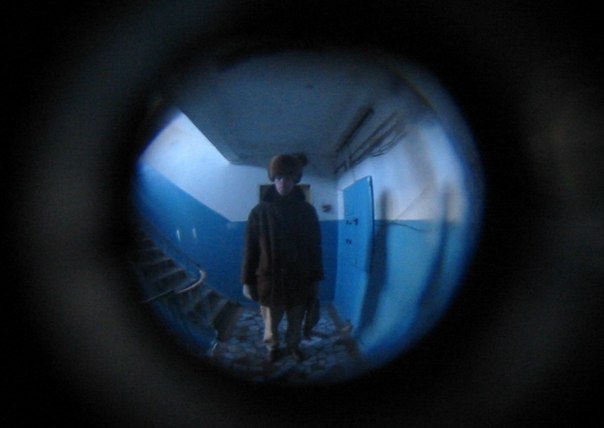 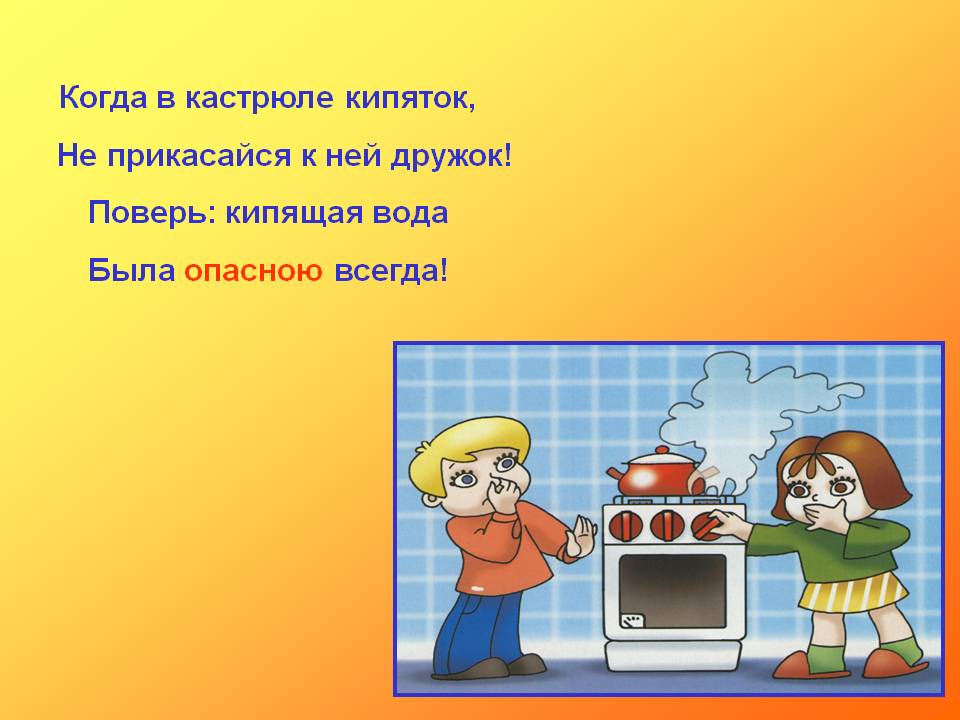 Спасибо за внимание!